Integrated Assessment Tool (IAT) overview
Aged Care Assessments Reform Branch
December 2023
Process to develop the prototype IAT
A new tool for assessment
Health Consult started with NSAF
Consideration of assessment instruments
Assessment working group
Data collection study (over 2000 people)
Initial prototype refined after data study
Prototype refined further after Living Lab trial.
An Integrated Assessment Tool (IAT) to assess for all aged care services
December 2023
Developing the IAT
New assessment tool for assessing the eligibility of older people in Australia for Commonwealth-subsidised aged care services and aged care programs.
Developed in response to the recommendations of the Royal Commission into the Safety and Quality of Aged Care (Recommendation 28) as part of the single assessment reforms. 
IAT prototype was based on the National Screening and Assessment Form (NSAF), developed by Health Consult in 2021. An expert clinical panel provided guidance on inclusion of questions and validated tools. Prototype was trialled with 2,000 real life clients in 2021 and with assessors in a Living Lab completed in        July 2022.
From 17 April 2023 to 28 July 2023 a live trial of the IAT with assessors commenced, with 8 Aged Care Assessment Teams (ACAT) and 14 Regional Assessment Services (RAS) organisations participating.
Target was to complete 20% of assessments (around 20,000)
22,002 assessments were completed in the live trial using the IAT.
IAT is expected to be introduced with commencement of the single assessment system. The tool will be further refined with the implementation of the Support at Home program from July 2025.
3
December 2023
What does the tool look like?
December 2023
What is information is collected?
December 2023
For example, section 5 - Function includes
Getting to places out of walking distance
Undertaking housework
Going shopping
Preparing meals
Taking medicine
Handle money
Using the telephone
Using online services
Walking
Climbing stairs
Taking bath or shower
Dressing
Eating
Transfers
Toileting 
DEMMI Mobility – movement on bed, chair, balance, walking.
December 2023
Another example: section 7 - Physical, Personal Health and Frailty
Does the client have any vision, hearing, speech or some other related concerns or difficulties?
Any oral health concerns? (e.g. problems with teeth, mouth and/or dentures)
Do you have any problems with swallowing causing difficulties when you eat or drink?
Any foot problems that affect your ability to walk or move about?
Any major skin conditions?
During the past month, has it often been too painful to do many of your day-to-day activities?
Do you smoke or have you smoked in the past?
December 2023
Section 7 - Physical, Personal Health and Frailty, continued
Recent falls
Unintentional weight loss
Difficulty walking around the block or 300m
Illness (e.g. diabetes, cancer, arthritis, chronic lung disease etc.)
Other – communication difficulties, driving, oral health (incl swallowing), mini-nutritional assessment, skin conditions, pain
December 2023
What about section 15 - Goal setting questions?
December 2023
Some Live Trial Assessment results
Across 22,002 assessments…
1 in 2 (49%) have had a fall in the past 12 months

2 in 5 (39%) live alone

6% feel lonely or isolated all the time
60% were female

Median age was 80, with most participants aged between 74 and 85 years old.

1 in 2 (53%) do not have a carer
1 in 3 (34%) have a home and/or garden that is unsafe

1 in 3 (35%) were admitted to hospital in the past 12 months
10
December 2023
Live Trial Assessment trial results
Breakdown of 14% non-ongoing services per service type
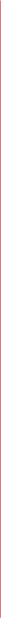 14% 
of clients required non-ongoing services only
11
December 2023
Learn more about the single assessment system for aged care:www.health.gov.au/topics/aged-care/aged-care-reforms-and-reviews/single-assessment-system-for-aged-care
December 2023